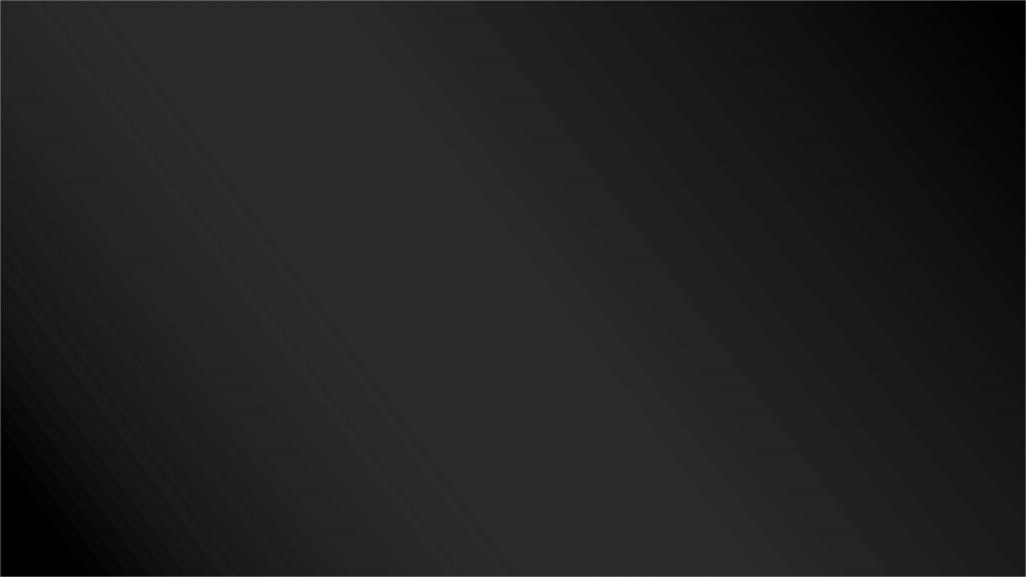 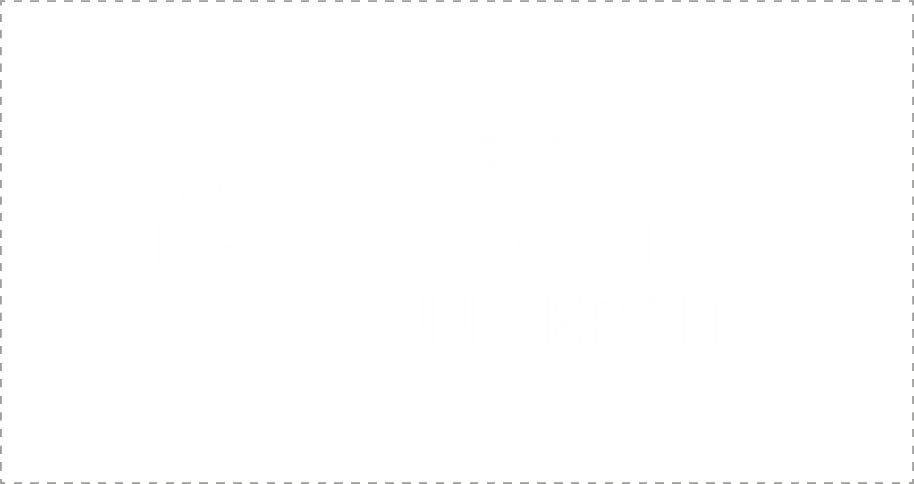 The Manifestation of the Psychological Contract within Higher Education
Dr Alan Johnston
WWW.YORKSJ.AC.UK
Objectives of the research
Consider the significance of the psychological contract

Discuss the impact of the psychological contract on academics and how it is manifests in our day to day behaviours
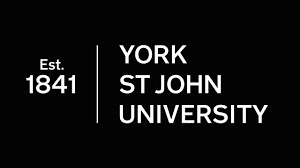 The Psychological Contract
“The individuals belief’s about mutual obligations, in the context of the relationship between employer and employee.” Rousseau (1990, p391)
“Provides employees with a mental model of the employment relationship” (Coyne and Gavin,  2013:96)
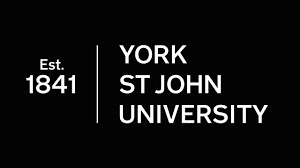 Academic Psychological Contract
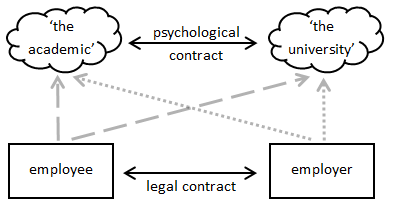 Johnston, 2017
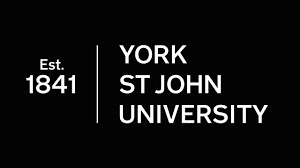 General Debates
Idiosyncratic (Rosseau, 1995) or Mutual (Guest, 1998)?
Is it a contract?
Can it be measured?
Current Key Debates around:
Mutuality / Reciprocity
Multiplicity (Marks, 2001)
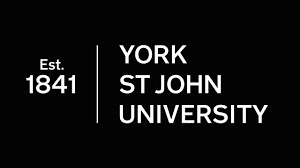 Multiplicity of the Psychological Contract
Director
HR Department
Line Manager
The
Organisation
Psychological 
 
Contract
Plant Manager
CEO
Individual
Team Leader
Regional Manager
Johnston, 2017
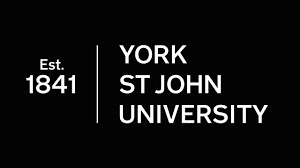 Context Debates
Changing role of academics
Changing context of Universities
Academic / Professional alignment
Ongoing changes in Higher Education
Falling morale (Bryson, 2004)	Reduced ‘community / collegiality’ (MacFarlane, 2007)
Measure of academic performance (Inelman et al, 2017)
Leads to being self-centred
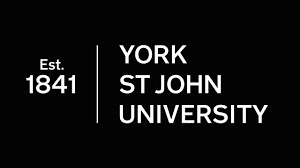 So why is the Psychological Contract important
a key element to helping today’s managers understand the nature and direction of their relationships with employees. 
management of the psychological contract can aid job performance, reduce staff turnover and lead to higher job satisfaction.
				 Del Campo (2007)
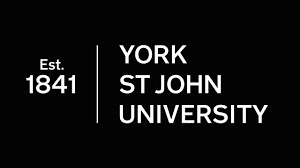 Methodolgy
Phenomenological – lived experiences
Three groups of 3 universities
2 academics per university 
18 case records
Questionnaire based on PCI
Interview
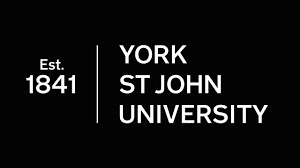 FindingsManifestation
Multiplicity for academics
Discretionary Effort
Autonomy & Managerialism
Academic Citizenship
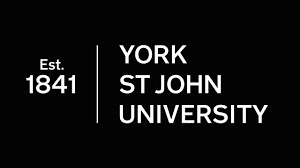 Academics and Multiplicity
Research Lead
HR Department
Line Manager
The
Organisation
Psychological 
 
Contract
Dean
Individual
Head of School / Department
Vice Chancellor
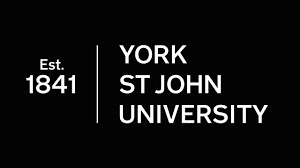 FindingsDiscretionary Effort
Limited Identification but plenty of evidence
Part of the role
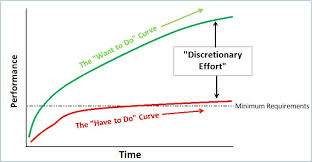 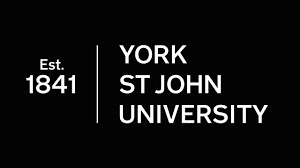 FindingsAutonomy and Managerialism
High level of Autonomy
Managerialism has a negative impact
Individual and group characteristics
Teaching, Research & Administration
Background - context
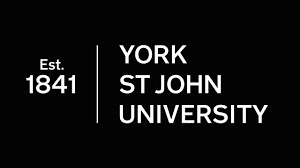 FindingsAcademic Citizenship
Academic Citizenship still evident but
reserved
Many academics are collegiate in nature – understand the value of working together
Teaching highest level of collegiality, however distinctions between institutions
Research – high levels of collegiality – element of who with, what’s in it for me
Service – greatest variation in collegiality, individual based, task based, perception based, who for???
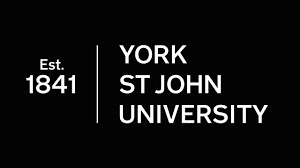 Suggestion
Psychological contract remains relational but is
fluid in nature
entrenched in multiplicity
Discretionary effort is internalised and implicit
Academics have a high work ethic for academic work
Academic Collegiality is a key element of behaviour
Why do we do it?
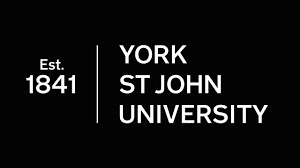 To finish …
Reed (2017) suggests successful academics focus on their priorities.  This does not mean being selfish, but rather knowing what is important.  As such being part of the team community is important so long as it is achieving what needs to be achieved.
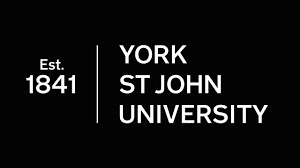 References
Bryson, C. (2004) What about the workers? The expansion of higher education and the transformation of academic work. Industrial Relations Journal. 35(1) 38-57
Coyne, I. and Gavin, F. (2013) Employee Relations and Motivation. In Lewis, R. and Zibarras, L. (eds) Work and Occupational Psychology: Integrating Theory and Practice. London. Sage.. 
DelCampo, R.G. (2007) Understanding the Psychological Contract: a direction for the future. Management Research News. Vol. 30 No. 6 pp432-440
Guest, D. (1998) Is the Psychological Contract worth taking seriously. Journal of Organizational Behaviour. Vol. 19, pp 649-664 
Inelman, K., Selekler-Goksen, N. and Yildirim-Oklem, O. (2017) Understanding citizenship behaviour of academics in American- vs Continental European- modelled universities in Turkey. Personnel Review. 46(6) 1142-1164
Johnston, A. (2017) The impact of the psychological contract on academics’ discretionary effort. 18th International Conference on Human Resource Development Research and Practice. University Forum for Human Resource Development., 7-9 June 2017, Lisbon. 
Marks, A. (2001) Developing a multiple foci conceptualization of the psychological contract. Employee Relations. Vol. 23, No. 5 pp454-467
MacFarlane, B. (2007) Defining and rewarding academic citizenship: the implications for university promotions policy. Journal of Higher Education Policy and Management. 29(3) 261-273 
Reed, M. (2017) The ‘I’ way to success.  Times Higher Education. No, 2327 12-18 October p 30
Rousseau, D. M. (1990) New hire perceptions of their own and their employer’s obligations: a study of psychological contracts.  Journal of Organisational Behaviour. Vol. 11, pp389-400
Rousseau, D. M. (1995) Psychological Contracts in Organizations: Understanding written and unwritten agreements.  Newbury Park. Sage
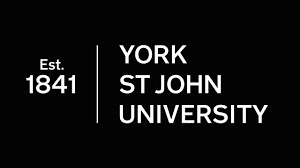 Any Questions?
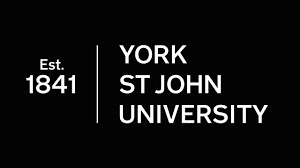